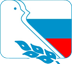 ГБОУ «Московская международная школа»
«Подготовка к экзаменам. Помощь родителям»
Педагог-психолог 
Шмытько Инна Ивановна
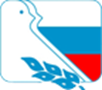 ГБОУ «Московская международная школа»
Экзаме́н (лат. examen; латинское слово, обозначавшее, прежде всего, язычок, стрелку у весов, затем, в переносном значении, оценку, испытание) — итоговая форма оценки знаний.
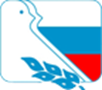 ГБОУ «Московская международная школа»Экзамен
+

Мобилизует подростка
Показывает возможности
Позволяет перейти на новый этап обучения (новые возможности)
Даёт возможность планировать дальнейшие действия
-

Эмоциональная нагрузка
Физическая нагрузка
Большая нагрузка на память
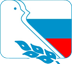 ГБОУ «Московская международная школа»
Требования к  ребенку:
высокая мобильность, переключаемость;
 высокий уровень организации деятельности; 
 высокая и устойчивая работоспособность; 
 высокий уровень концентрации внимания, произвольности;
 четкость и структурированность мышления, комбинаторность;
 сформированность внутреннего 
плана действий
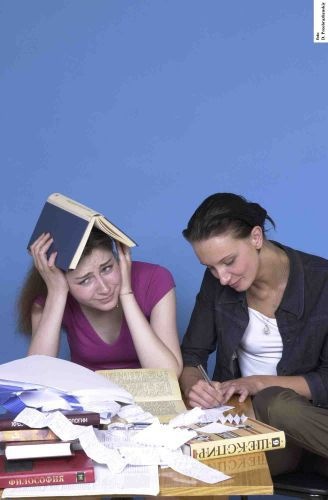 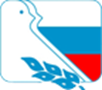 ГБОУ «Московская международная школа»
Как правило, сами родители ставят перед ребёнком нереальные цели, стремясь тем самым сублимировать свои нереализованные планы и навязывая собственные мечты своим детям.
Синдром завышенных ожиданий формируется в раннем детстве.
В свою очередь дети либо пытаются изо всех сил соответствовать ожиданиям своих родителей, либо на каком-то этапе начинают бунтовать против родительских требований.
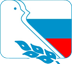 ГБОУ «Московская международная школа»
Наша тревога – помеха при подготовке к экзаменам.









Если подросток видит, как мы переживаем, он как бы заражается нашим напряжением и тревогой. Это особенно характерно для детей тревожных.
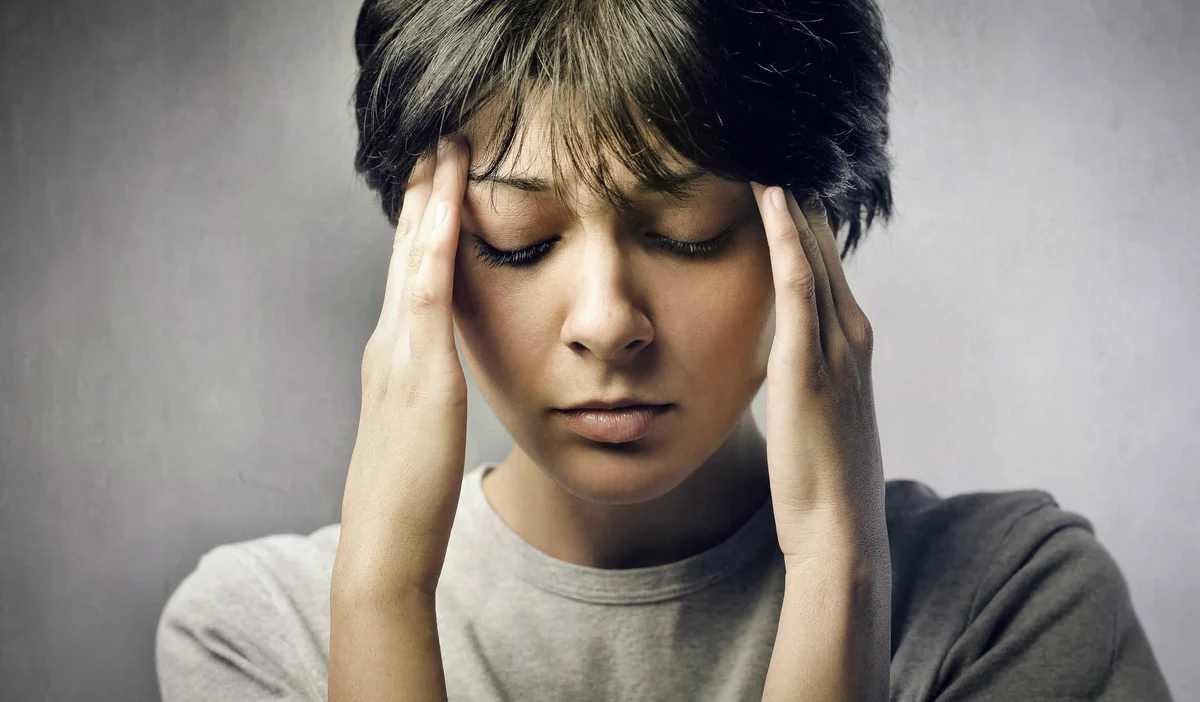 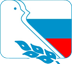 ГБОУ «Московская международная школа»
Функции семьи
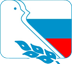 ГБОУ «Московская международная школа»ОШИБКИ, КОТОРЫХ СЛЕДУЕТ ИЗБЕГАТЬ
В ходе подготовки к экзаменам родители нередко 
используют тактику запугивания: 
«Мало занимаешься – не сдашь», 
«Не стараешься – будут плохие результаты», 
«Ты совсем не готов», «Это так сложно». 

	Такая тактика не повышает мотивацию, а создает
эмоциональные барьеры, которые школьник не может самостоятельно преодолеть.
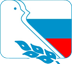 ГБОУ «Московская международная школа»Что поможет нам и нашим детям при подготовке к экзаменам?
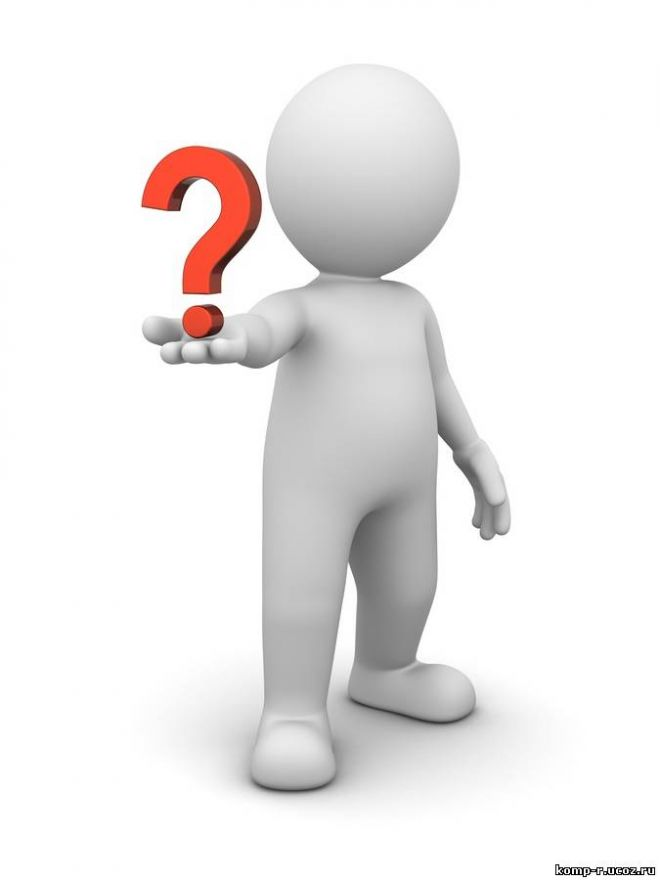 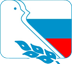 ГБОУ «Московская международная школа»
ЛУЧШЕ ДЕЛАТЬ ТАК!
Не критикуйте ребенка!
Подбадривайте, хвалите их за то, что он делает хорошо.
Повышайте уверенность в себе, т.к. чем больше мы боимся неудач, тем больше вероятность ошибок.
Следите за его самочувствием
Не тревожьтесь сами
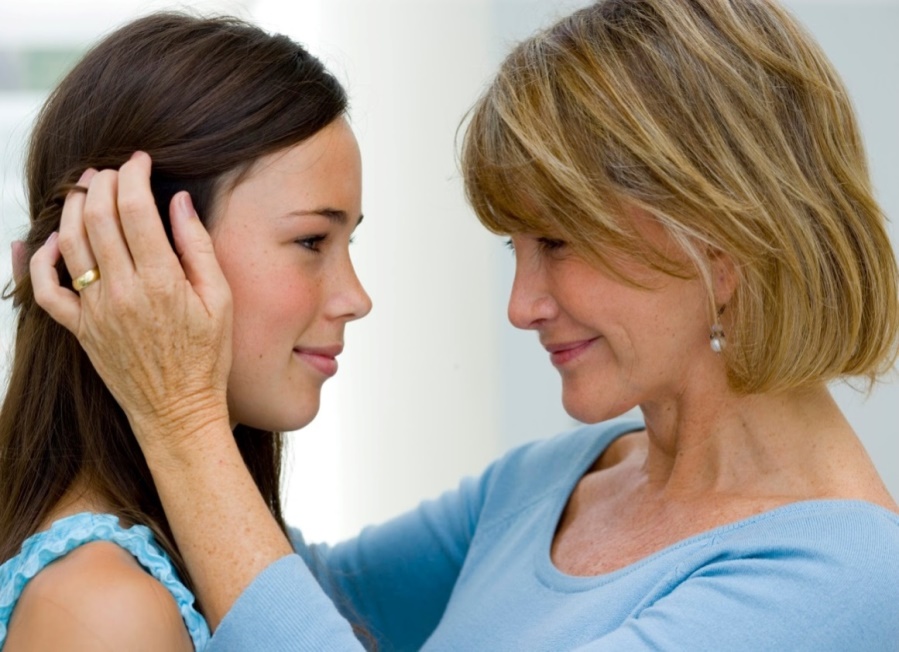 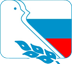 ГБОУ «Московская международная школа»
Психологическая поддержка
Помощь в организации режима дня в течение всего периода экзаменов
Правильное распределение учебной нагрузки
Организация отдыха
Правильное питание и питьевой режим
Снятие тревоги и
 психоэмоционального
 напряжения

С УЧЕТОМ 
ИНДИВИДУАЛЬНЫХ 
ОСОБЕННОСТЕЙ 
РЕБЕНКА
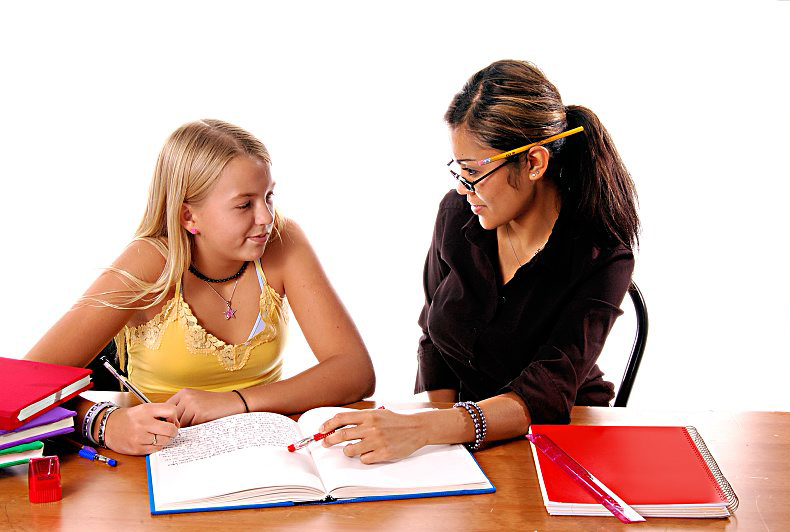 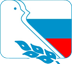 ГБОУ «Московская международная школа»
Помощь в организации режима дня
Рекомендуем  разделить сутки на три части
Подготовка к экзаменам в школе и дома-8 часов
Сон - не менее
8 часов
Спорт, прогулки на свежем воздухе- 8 часов
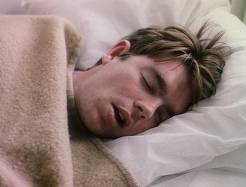 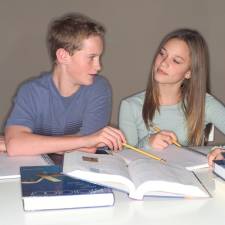 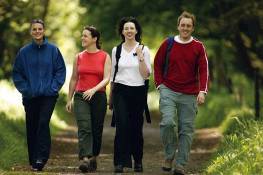 Упражнения  для релаксации
Для рук
	1.сжать кисти рук в кулак, разжать     
  2.максимально растопырить пальцы рук, расслабиться. 	
  Для ног
	1.упереться пятками в пол, максимально поднять носки, напрячься, сбросить напряжение.
	2.упереться пальцами ног в пол, максимально поднять пятки, напрячься, сбросить напряжение.
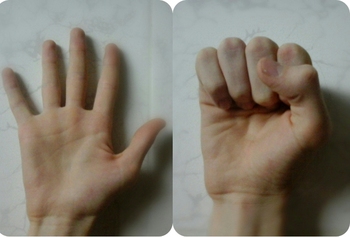 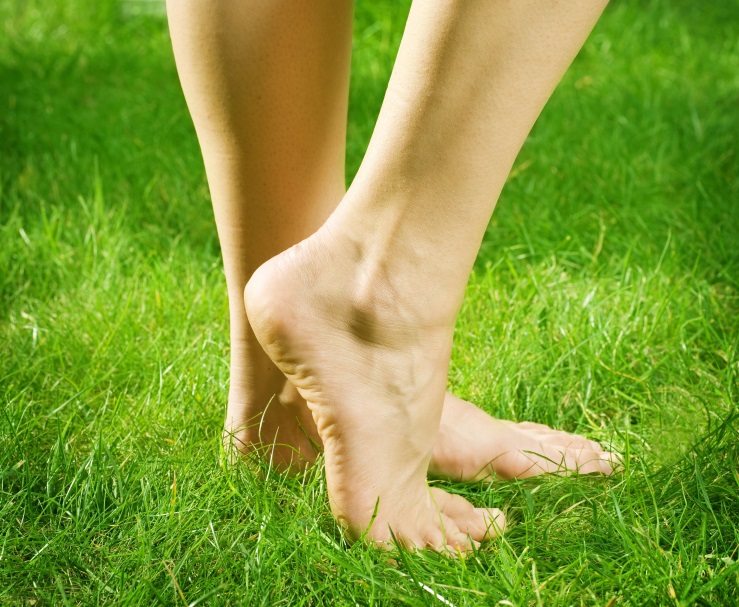 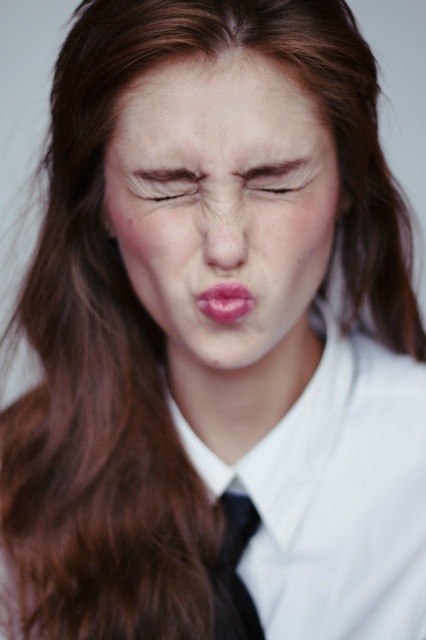 Для лица
	1.Собрать губы в одну точку, задержать, расслабиться.
  2.Крепко зажмуриться,
	подержать, расслабиться

 Для спины и плечевого пояса
	Поднять плечи максимально вверх, подержать, опустить.
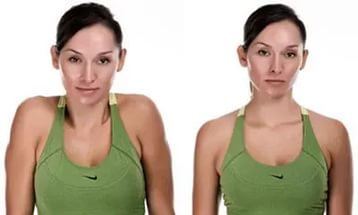 Самомассаж
Массажируя ушные раковины, вы активизируете работу памяти. 
Хотите что-то вспомнить, помассируйте свои ушки!
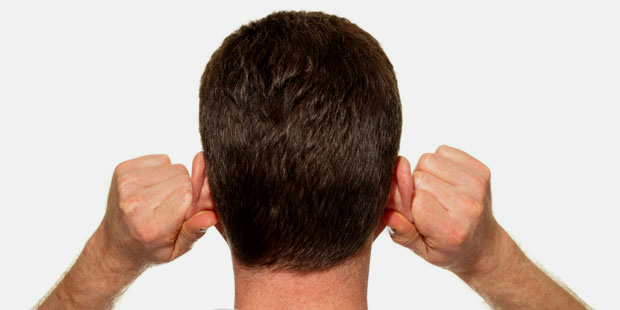 Комплекс упражнений для глаз
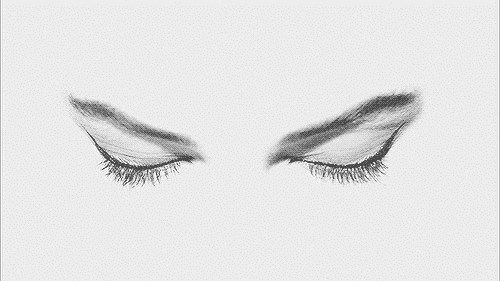 1 Закрыть глаза, сильно напрягая глазные мышцы, на счет 1-4, затем раскрыть глаза, расслабить мышцы глаз, посмотреть вдаль на счет 1-6.
Повторить 4-5 раз.
2 Посмотреть на переносицу и задержать взор на счет 1-4. До усталости глаза не доводить. Затем открыть глаза, посмотреть вдаль на счет 1-6.

Повторить 4-5 раз
4. Перевести взгляд быстро по диагонали: направо вверх - налево вниз, потом прямо вдаль на счет 1-6;  затем налево вверх - направо вниз и посмотреть вдаль на счет 1-6.   
 Повторить 4-5 раз.
3. Не поворачивая головы, посмотреть направо и зафиксировать взгляд на счет 1-4, затем посмотреть вдаль прямо на счет 1-6. Аналогичным образом проводятся упражнения, но с фиксацией взгляда влево, вверх и вниз.   
 Повторить 3-4 раза.
Регулярное проведение упражнений для глаз эффективно снижает зрительное и   статическое напряжение.
Аутотренинг
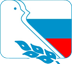 ГБОУ «Московская международная школа»
Стратегия подготовки к экзамену
Готовясь к экзаменам, мысленно рисуйте себе картину Успеха. 
Никогда не думайте о том, что вы не справитесь.
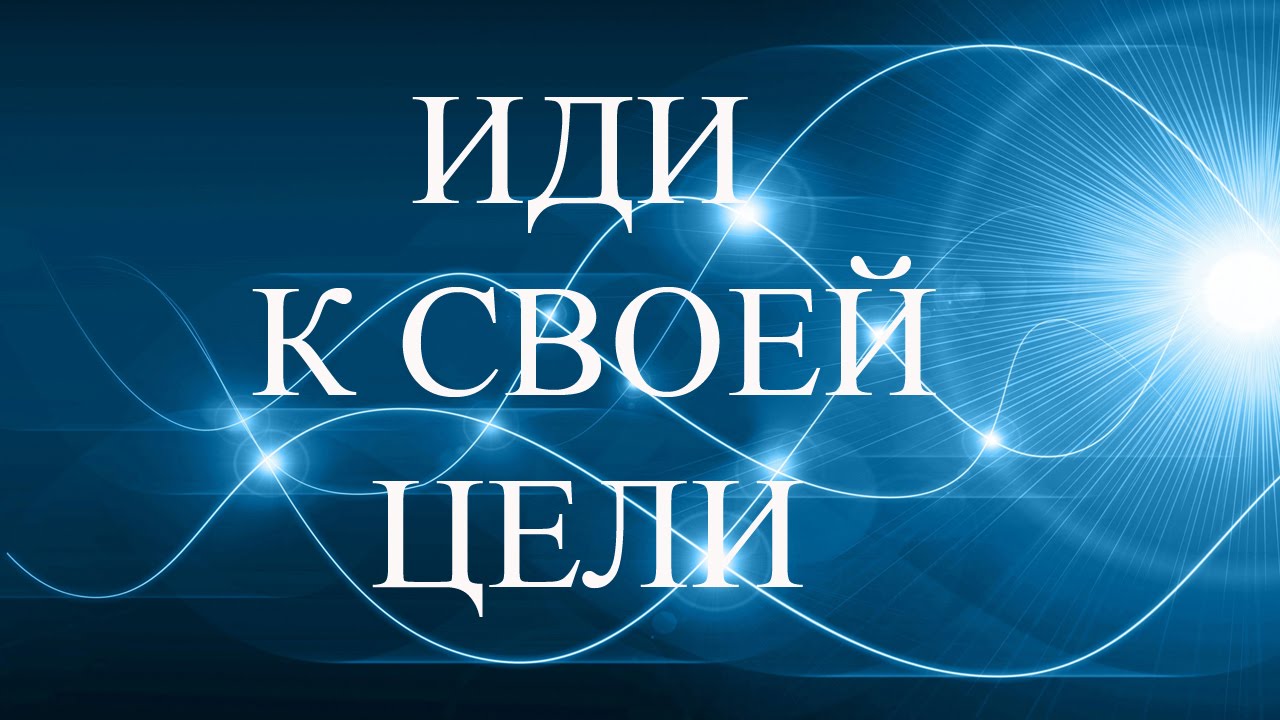 ГБОУ «Московская международная школа»Простые рекомендации перед экзаменом
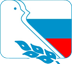 НЕ ТРЕВОЖЬТЕСЬ ОБ ОЦЕНКЕ, КОТОРУЮ ПОДРОСТОК ПОЛУЧИТ НА ЭКЗАМЕНЕ, И НЕ КРИТИКУЙТЕ ЕГО ПОСЛЕ ЭКЗАМЕНА.
НЕ ПОВЫШАЙТЕ ТРЕВОЖНОСТЬ ПОДРОСТКА НАКАНУНЕ ЭКЗАМЕНОВ
ПОМОГИТЕ ДЕТЯМ РАСПРЕДЕЛИТЬ ТЕМЫ ПОДГОТОВКИ ПО ДНЯМ.
КОНТРОЛИРУЙТЕ РЕЖИМ ПОДГОТОВКИ К ЭКЗАМЕНАМ, НЕ ДОПУСКАЙТЕ ПЕРЕГРУЗОК.
ПОМНИТЕ: ГЛАВНОЕ - СНИЗИТЬ НАПРЯЖЕНИЕ И ТРЕВОЖНОСТЬ РЕБЁНКА И ОБЕСПЕЧИТЬ ЕМУ НЕОБХОДИМЫЕ УСЛОВИЯ ДЛЯ ЗАНЯТИЙ.
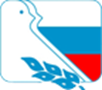 ГБОУ «Московская международная школа»
Пришло время Мастеру проверять своих учеников. Он позвал троих, взял белый лист бумаги, капнул на него чернила и спросил:
— Что вы видите?
Первый ответил: «Чёрное пятно». Второй: «Кляксу». Третий: «Чернила».
Монах заплакал и ушёл в свою келью. Позже ученики спросили:
— Почему Вы плакали?
Монах сказал:
— Никто из вас не увидел белого листа.
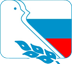 ГБОУ «Московская международная школа»
БЛАГОДАРЮ 
ЗА 
ВНИМАНИЕ
innashm@inbox.ru
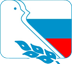 ГБОУ «Московская международная школа»Готов ли Я?